COVID-19 – Internationale Lage
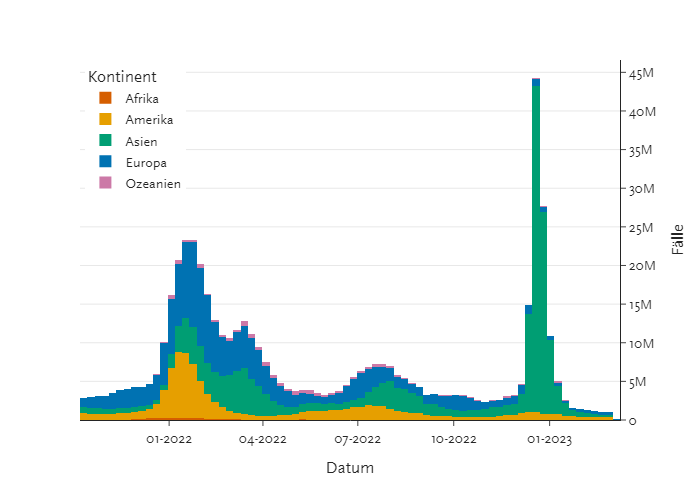 Anzahl Fälle pro KW und Weltregion, 10.10.2021 – 07.03.2023
Quellen: PHI-Auswertungen von WHO-Daten mit Datenstand 07.03.2023, Zugriff 15.03.2023
[Speaker Notes: CAVEAT: Meldeverfahren von Land zu Land unterschiedlich sowie immer weniger Test- und Meldepflichten.]
COVID-19 – Internationale Lage
7-T Inzidenz pro 100.000 Einwohner weltweit
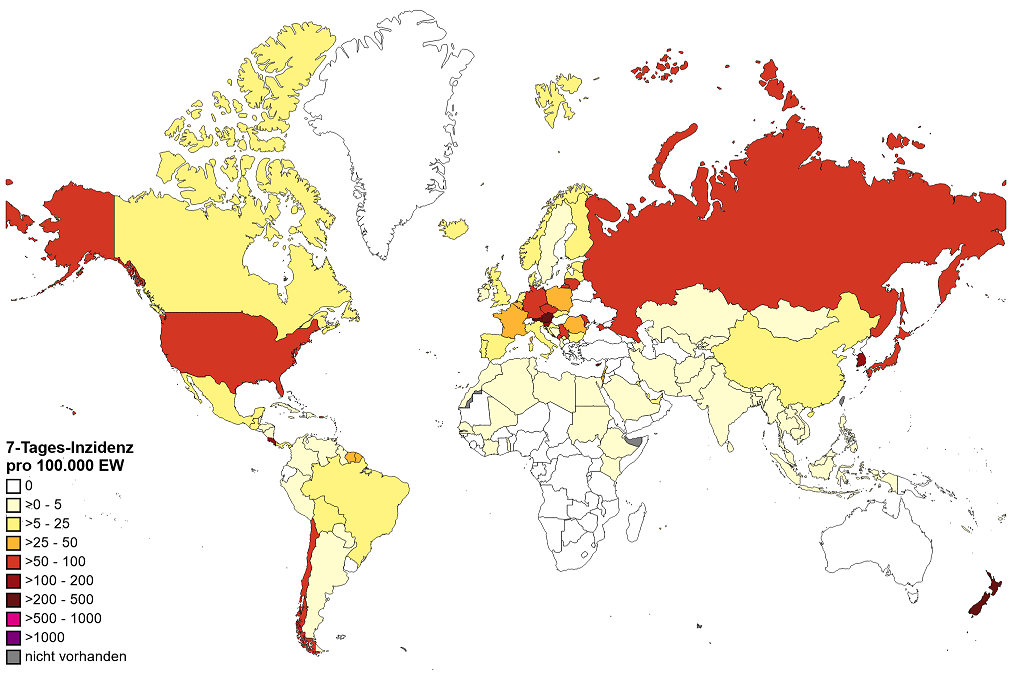 Datenstand 07.03.2023
Datenstand 14.02.2023
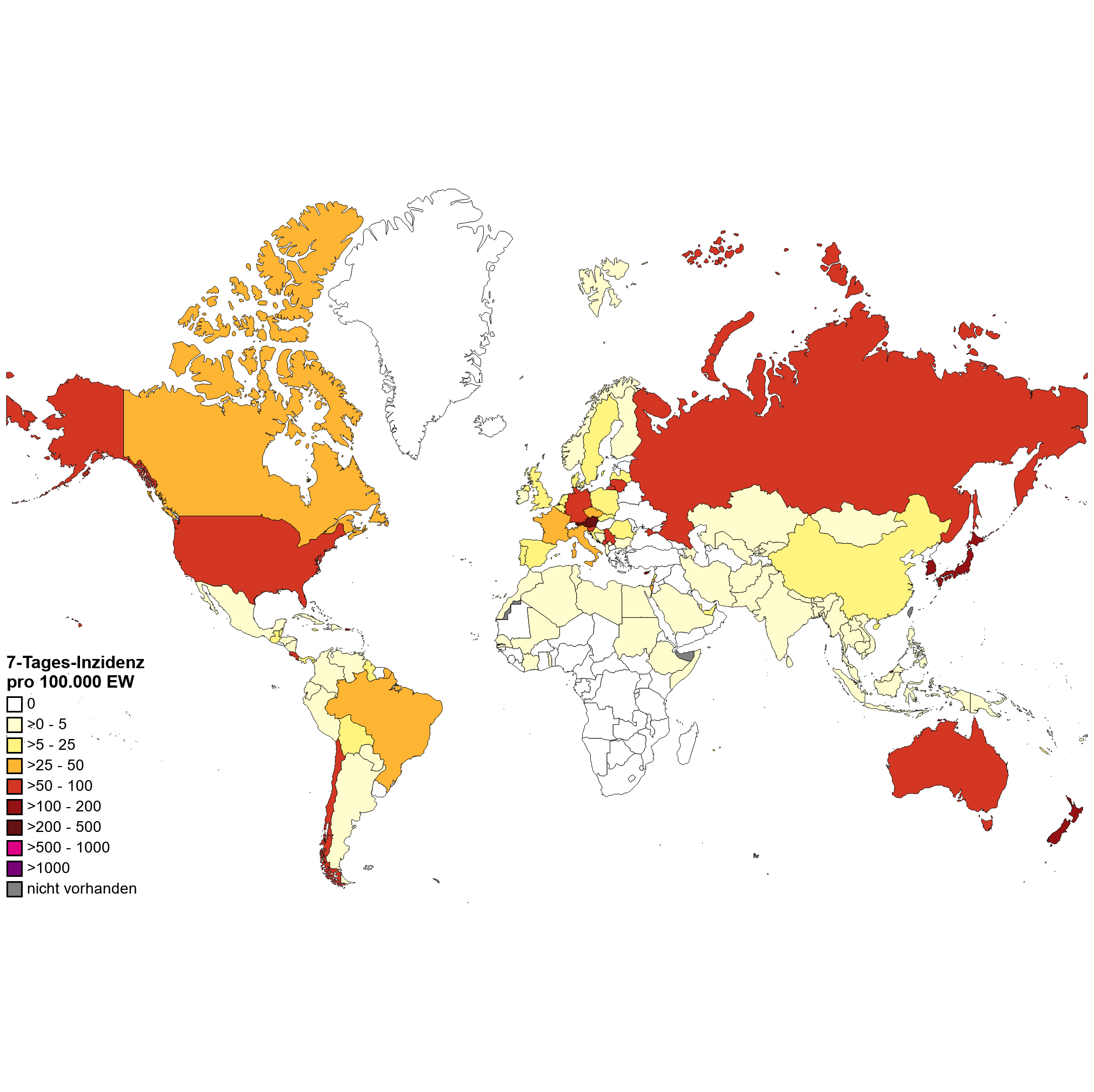 Quellen: PHI-Auswertung von WHO-Daten
[Speaker Notes: Amerika: sinkende Fallzahlen auch in Ländern mit hohen Inzidenzwerten (USA, Chile)
Chile seit Mitte Februar wieder leichte Zunahme (7d-Inz=91/100.000Ew)

Asien: sinkende Fallzahlen auch in Ländern mit höheren Inzidenzwerten (Japan und Südkorea)
Europa: sinkende Fallzahlen, leichte Zunahmen der 7d-Inzidenzen in einzelne Länder, wie zB Polen und Slowenien.
Österreich: höchste Inzidenz in der EU, leichte Schwankungen in den letzten Wochen. 7d-Inz= 425/100.000 Ew. (07.03.23)
7d-Inz über 100/100.000Ew. Zudem auf Zypern, in Luxemburg und Slowenien
Ozeanien: sinkende Fallzahlen auch in Ländern mit höheren Inzidenzwerten (Neuseeland)]
XBB.1.5
USA
 Sinkende Fallzahlen, Hospitalisierungen und Todesfälle.
 Anteil XBB.1.5: 83,3, >90% im Nordosten des Landes (Nowcast, Stand 25.02.2023)

Europa
Der Anteil von XBB.1.5 liegt zwischen 16.9–52.5% (KW7-KW8, Daten von 6 EU-Ländern mit ausreichenden Sequenzen auf GISAID).
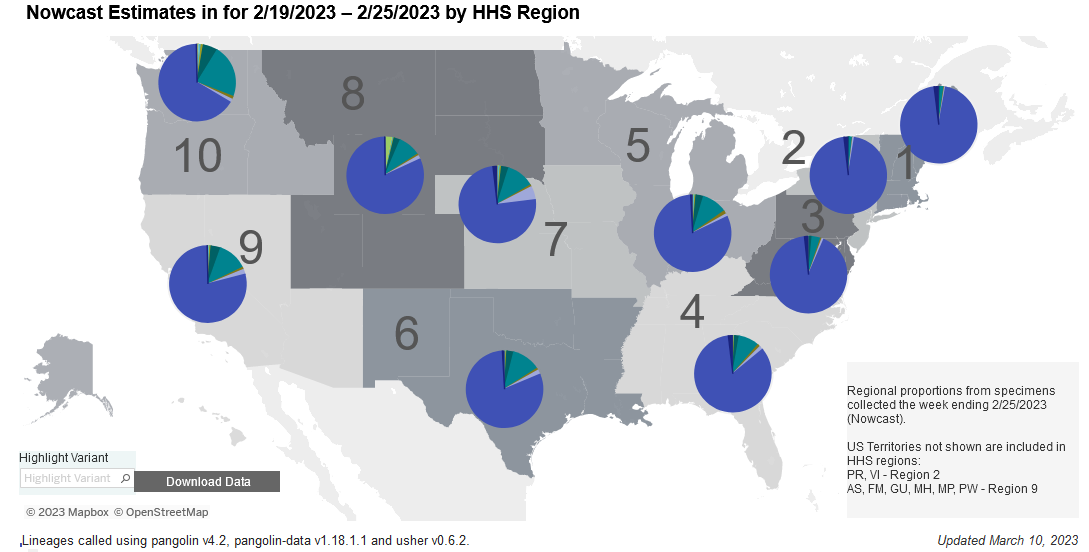 Quellen: ECDC, CDC, siehe Notizfeld
[Speaker Notes: CDC: https://covid.cdc.gov/covid-data-tracker/#variant-proportions
ECDC: ECDC daily communicable disease threats report
https://www.ecdc.europa.eu/en/covid-19/country-overviews

USA: Nowcast für 11.03.2023: 90% für Gesamt-USA]